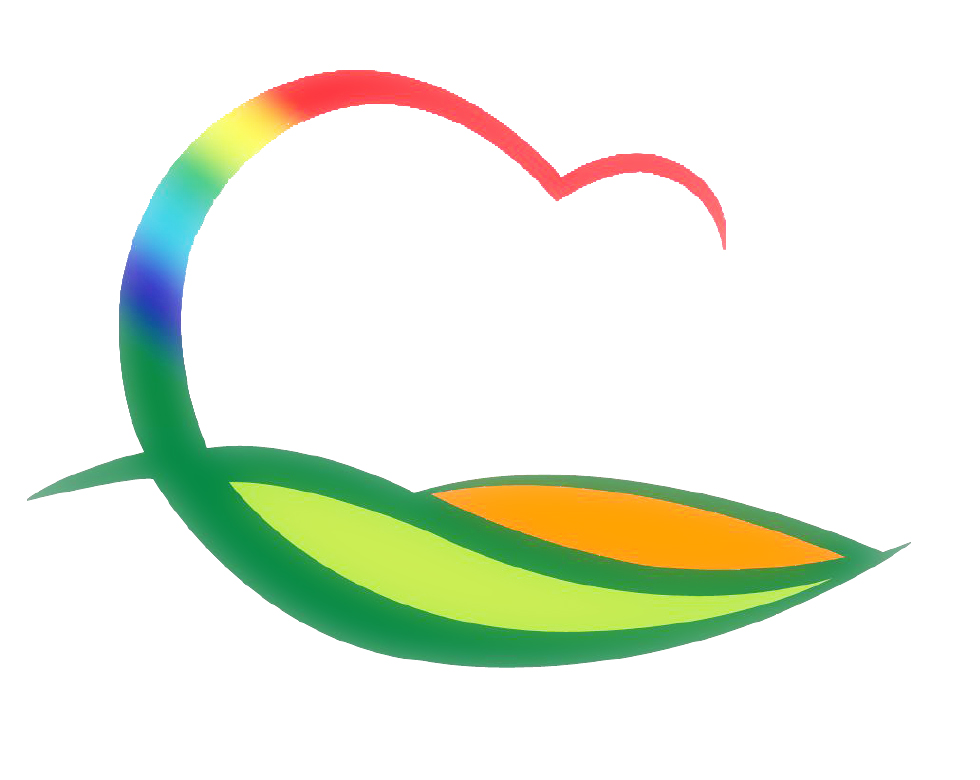 상 수 도 사 업 소
[Speaker Notes: 먼저, 지금의 옥천입니다.]
3-1. 학산면 황산리 낙후지역 먹는물 수질개선사업
학산면 황산리(용산, 죽촌, 모정) 일원 / 1,500백만원
관로개량(L=15.0km) / 실시설계 용역 집행
3-2. 전기안전관리 대행 용역
영동정수장 외 4개소 / 계약의뢰 / 29백만원 
2020년 지방상수도 전기설비 정기적 안전점검
3-3. 상촌면 지방상수도 송수관로 세척
임산리 ~ 돈대삼거리(L=2.3km)
2020. 1. 6.(월) 21:00 ~ 06:00(익일)